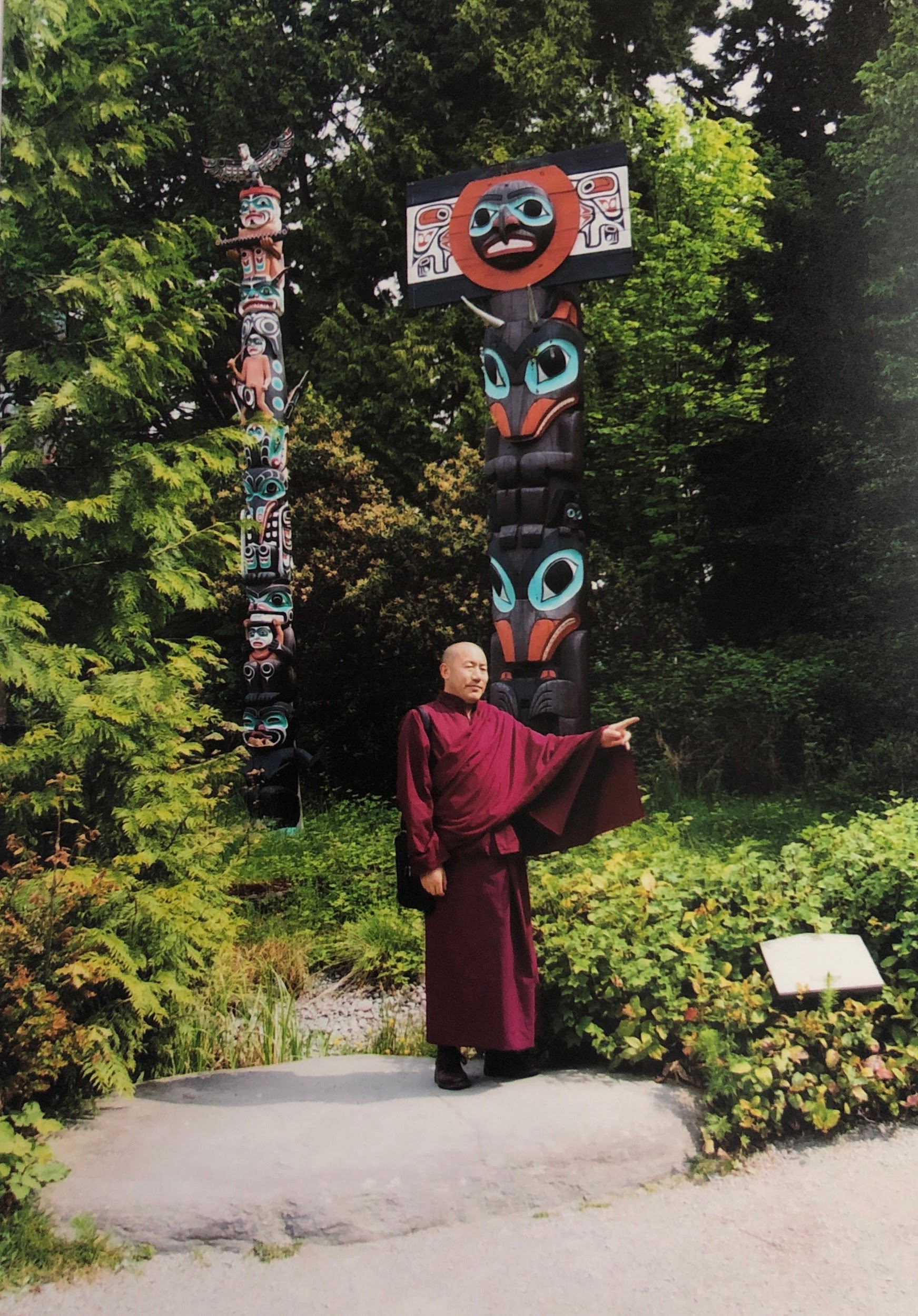 课前颂
看视频:
佛教徒的生活模式
串讲
法义讨论 
课后回向
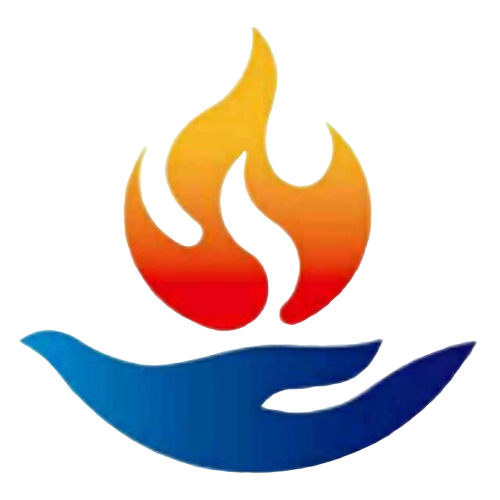 佛教徒的生活模式
本课件结合了视频和课本两边的内容
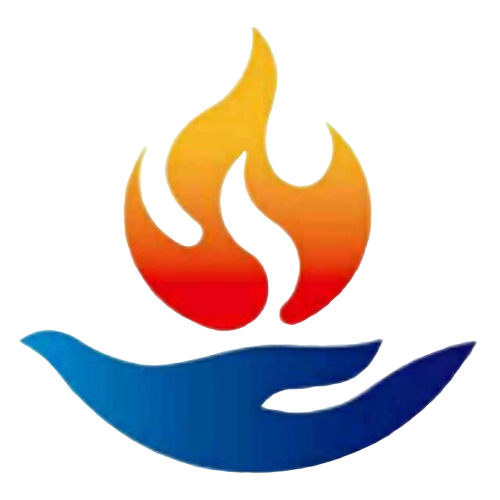 佛教徒的生活模式
一、不堕两边
二、理应遵循的原则
三、金钱不是万能的
四、信仰——幸福的来源
五、幸福的途径 
六、总结
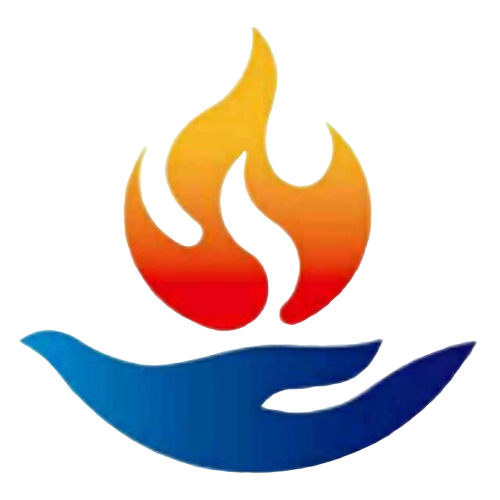 课前的开示
从显宗方面的修法的内容已经都有了，修法的理论和知识都有了。
在解脱和生存之间，大多数人选择了生存。
在没有好的基础之前，学密宗没有很大的意义。
我们现在的修行都不到位，现在还是要努力的学习，这个相当的重要。
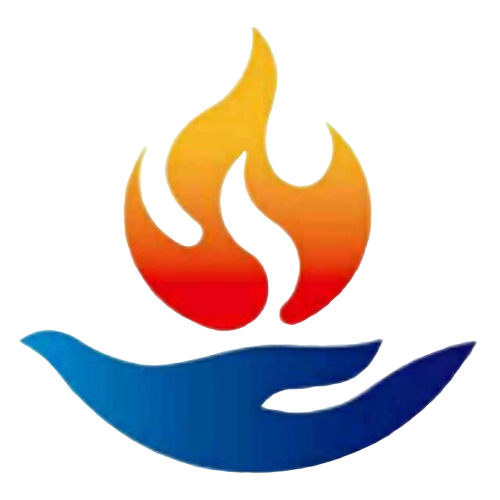 一、不堕两边
1.1 佛教徒的生活模式：
释迦牟尼佛在律藏里面对出家人说： 生活不能堕两边。所谓“堕两边”，也就是指陷入两个极端。
1.2 两边的其中一个概念
一个边是指太艰苦的生活，就是故意过非常贫穷、非常困窘的生活。
佛说：作为一般的人，如果过得太贫困，经常为了生活考虑太多，操心太多，就没有时间考虑出离心、菩提心、解脱等。
日子过得苦也不一定有出离心，只有精通佛法并将其融入自心的人， 才有可能具备出离心。
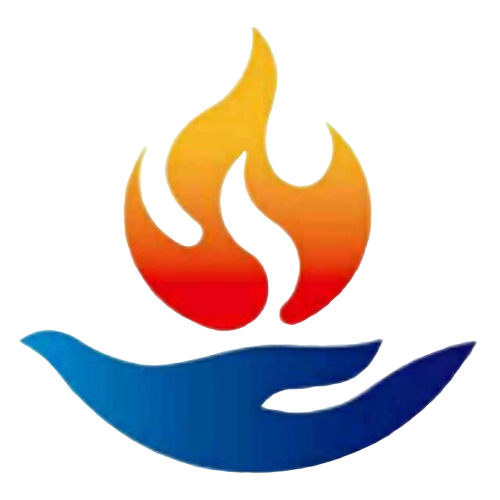 一、不堕两边
1.2 两边的其中一个概念
普通佛教徒的生活不必过得太艰苦， 不能故意去过很苦的日子。
举例：
印度外道不穿衣服，不洗澡等。这些外道认为这样就可以解脱。
“因明”里面也讲过一个外道宗派的观点，认为精神和肉体都是轮回的因，其中任何一个受到破坏，都有可能解脱，可以摆脱轮回。
我们今天流转轮回的因，不是身体，而是业力。
山河大地，包括大自然就是一个阿赖耶识的产物，只要有阿赖耶识，在这个上面有业力的话，那再折磨肉体也是没有用的。所以佛说不要故意去过艰苦的日子。
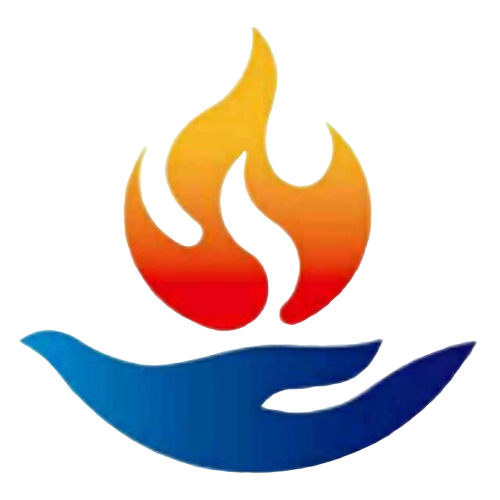 一、不堕两边
1.2 两边的其中一个概念
假如有些人本来经济很宽裕，却误以为生活富裕就不会解脱， 必须吃苦才会解脱。佛就不赞同这些观点，佛陀认为，哪怕一辈子不吃、不喝、不洗澡，也不能获得解脱。 
身体上的污垢，不会使我们流转轮回。 如果心里的我执、贪、嗔、痴的烦恼洗不掉，那外表洗得再干净，如果真正要洗，也是洗精神上，也即阿赖耶识上面的污垢，只有洗掉这些污垢，我们才会解脱。
1.3 苦行的概念 
苦行是我们好好的去修行，努力的修行，这个才是苦行。
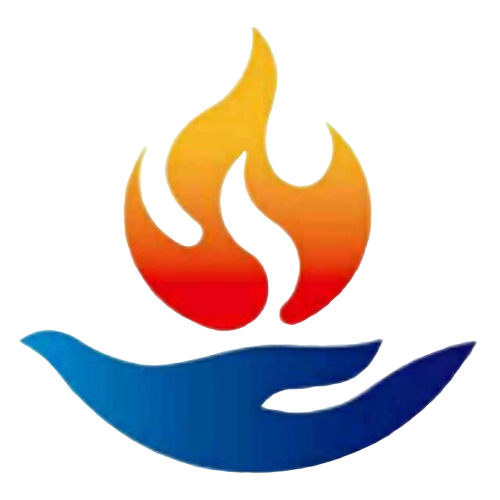 一、不堕两边
1.3 苦行的概念 
苦行是要有耐心，要有精进心，一定要克服各种各样的艰难困苦去认真的修行。没有吃，没有穿，这个不叫苦行。
1.4另外一个边的概念
是通过付出很多的代价或依靠不正当的手段，不知满足地享受奢侈生活。 
除了极少数人以外，大多数人必须为奢侈的物质享受付出巨大的代价——时间、体力、脑力，所以佛认为不值得，修行人应该少欲知足。 
少欲知足就是不能太奢侈，然后过平常的生活。一个人正常的生活，应该有的不能缺少的东西，都可以有。
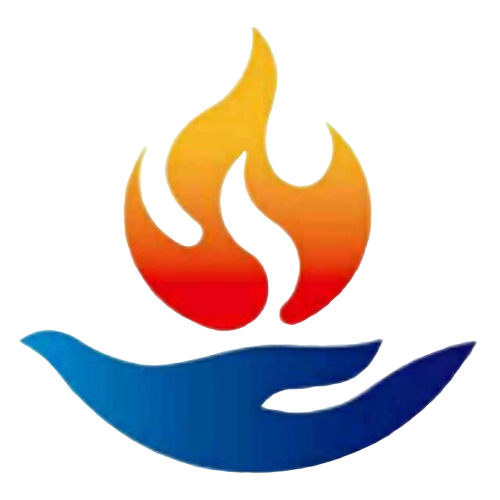 一、不堕两边
1.4另外一个边的概念
有些人认为，穿名牌衣服、开名车、住洋房等是身份的象征，高层次的人物就应该如此，这样在社会上就会很有面子。其实这些都是不需要的，佛说的奢侈就是这些。
如果不懂得少欲知足，不知道控制自己的欲望，光是靠外面的物质来满足自己，是不可能的。因为欲望会没有尽头、无休止、无止境地无限膨胀，永远不会有满足的时候，永远不会幸福的。
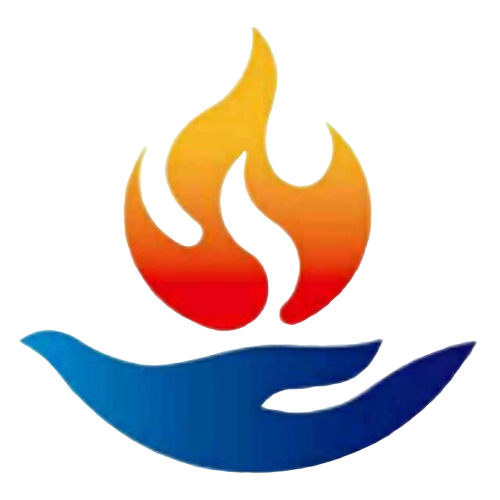 二、理应遵循的原则
佛认为，佛教徒应以自己所处时代的普通生活水平为准绳，既不要太低，也不要太高， 佛认为这就是真正的正常生活。 
在家人的生活，就是要过不堕两边的生活模式来要求自己。
多出来的钱，无论是自己挣的钱，或者是修学菩萨道的出家人接受别人供养所得的钱，都要知道这些钱不属于自己，而是属于众生，自己只是帮众生把这些钱管理和分配而已，哪里需要做善事，就把钱送到哪里。 
如果抱着这种态度，则即使是在家的修行人，也可以去挣超过正常生活水准以外的钱；如果缺乏了这种态度，则无论是出家人接受别人的供养，还是在家人去挣超出标准生活之外的钱，都违背了少欲知足的原则，故而永远都不会幸福。
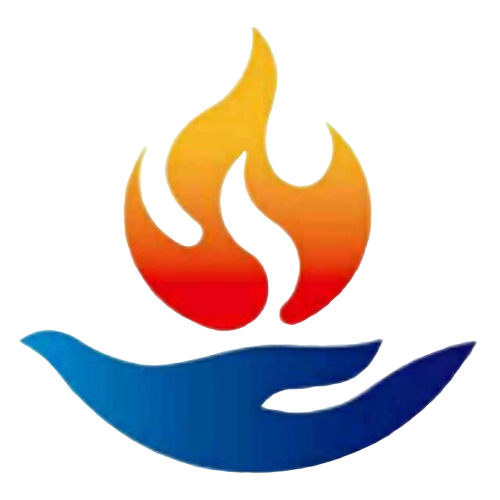 三、金钱不是万能的
佛告诉我们怎么样去生活，以及对生活的态度。
这样的话，生活和金钱都不会带来修行上的违缘。
很多人认为，如果有金钱的话，可以解决一切，认为金钱是万能的。
当人和物质生活没有距离、靠得很近的时候，还有可能不幸福的。
龙树菩萨在《亲友书》里面讲过一个比喻：“如麻风病虫蠕动， 为得乐受皆依火，非但不息苦更增，当知贪欲与彼同。”麻风病人的皮肤下面有一种小虫，病发作的时候奇痒无比而且也很痛，很多病人为了减轻痛苦，就去烤火，不料小虫在受到刺激后，反应非常强烈，结果使病人更加痛苦。这个比喻，就是暗指人的贪欲。我们一直都认为，金钱会给我们带来幸福，然后拼命去挣钱，结果有了钱反而更不幸福。
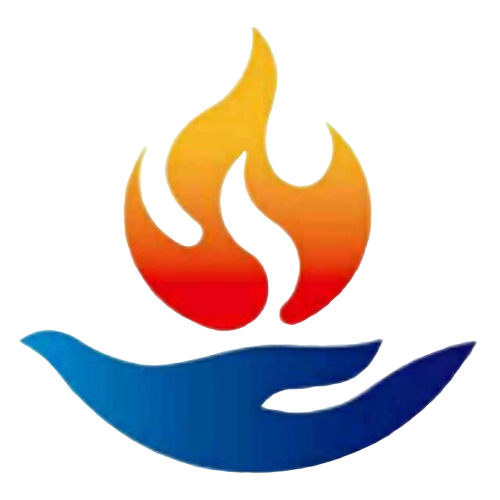 三、金钱不是万能的
《亲友书》及其他论典当中也讲：“一切妙欲如盐水， 愈享受之愈增贪。”物欲及物质享受就像盐水一样，人越喝口越渴， 如果不懂得少欲知足，无限膨胀的欲望就会使人越来越痛苦。
所以佛说人光靠金钱来满足，从中得到解脱，那是不可能的。
举例：美国的超级富豪和肯尼亚的游牧民族的幸福指数是一样的。
金钱和幸福那个重要?
佛认为幸福重要。
美国出现了收入越高，幸福感下降的数据。
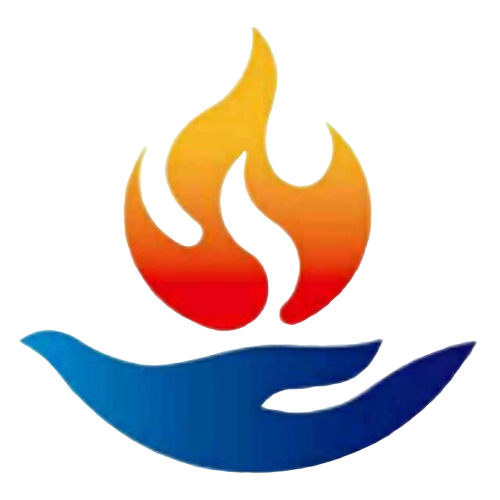 三、金钱不是万能的
国外出现的这种情况，说明了佛讲的是对的。
佛告诉我们的生活方式，千真万确是真实的。
生活达到了一定的标准以后，我们一定要有少欲知足。
这是佛对弟子们生活上面的要求。
只有物质才让人幸福的那种想法和说法是走不通的。
美国博士达林·麦克马洪（Darrin M. McMahon）花了六年的时间来研究幸福，他应用了大量的历史资料，以及人类现实生活中的经验作为参考，写了一本书，叫做《幸福的历史》，最后的结论就是：你永远都不会幸福的。
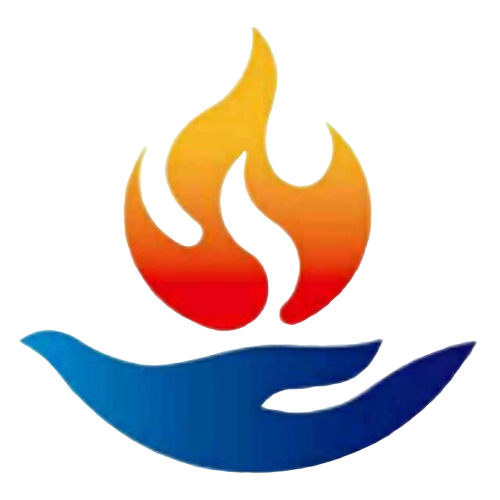 三、金钱不是万能的
问题是出在他们寻找幸福生活的方法上面出了问题
所以就不幸福了，美国教授就得出了这个结论
这个不代表轮回当中没有幸福生活。我们要根据佛说的去做，就会有幸福生活。
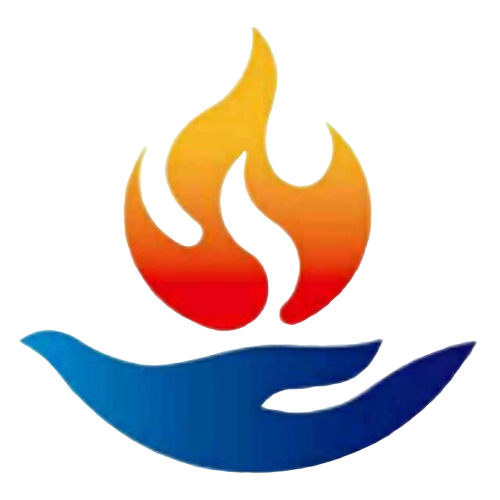 四、信仰——幸福的来源
据一些调查数据显示，在其他生活条件完全一致的情况下， 有信仰和没有信仰的人幸福感是不一样的，有信仰的人的幸福感会远远超出没有信仰的人的幸福感。 
一方面，是因为有信仰的人可以在混乱的社会当中，找到自己的定位和身份，在精神上有一个依处，明确了生存的目标；另外一个最重要的，是有信仰的人会适当地控制自己的物欲，多多少少地知道物质不可能给人类带来最终的幸福， 他们的欲望相对来说不是那么严重，因而相对比较幸福。
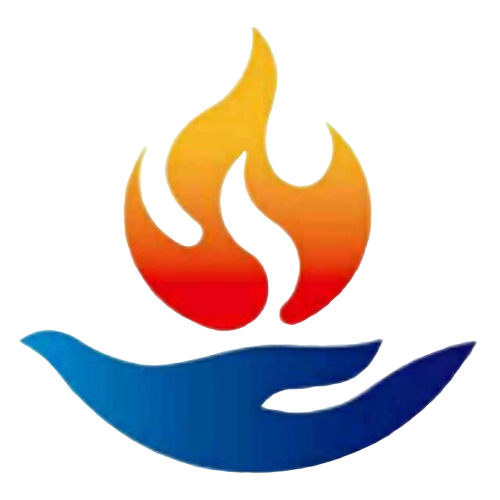 五、幸福的途径
我们尽量要过知足少欲这样的生活，只要有车就可以了，不需要名车，有表就可以了，不需要名表，等等。
佛陀非常透彻地了解凡夫的心态，了解物质，也了解物质、金钱与人的关系，所以他给我们制定了这样的一个模式。
我们凡夫人不知道自己心，我们的心态会往哪个方向发展也不知道，我们也不了解物质生活，我们只认为物质生活是给人带来幸福的。
佛知道人没有金钱的时候是什么样子的，有金钱的时候是什么样子的，他知道了后，就给我们指了一条这样的路。
如果不是过知足少欲的生活的话，我们永远也不会幸福，我们永远也做不出任何有意义的事情。
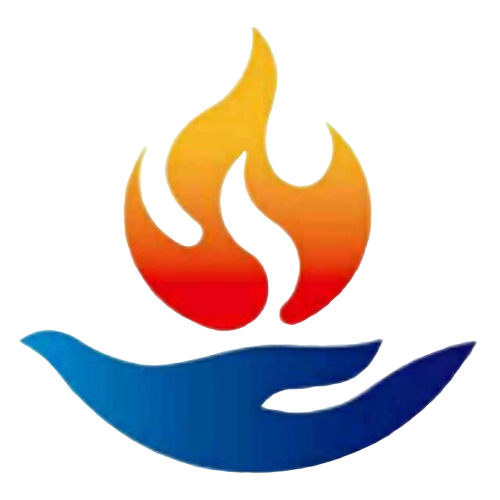 六、总结
这一次是我们所有人一个很难得的机会，得到这样的人身，听到了佛法，还有一定的时间去修行。
其他的世间的任何的东西，不是很难得的，我们以前也得到过，但是这些东西没有给我们留下任何好的东西。
所以我们一定要知道，车不是专门用来燃烧燃料的，是用来运输的。我们人是一生用来吃喝玩乐的吗？人的吃喝是因为我们要生存，吃喝是人类的生存方式之一， 但不是人类生存的最终目标。 
什么是人类的最终目标呢？对没有信仰的人来说，这个答案永远也找不到；但作为一个佛教徒，我们要做的，就是珍惜现有的机会， 好好地修行，更好地服务一切众生！
问题讨论
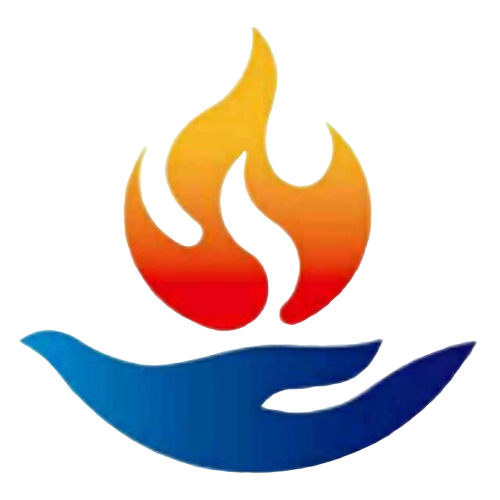 1.学完这一课，你最大的感受是什么？
2.佛建议我们过什么样的生活？
3.为什么金钱不是万能的？
4. 为什么有了金钱以后，还是会不幸福？
5. 人类的最终目标是什么？